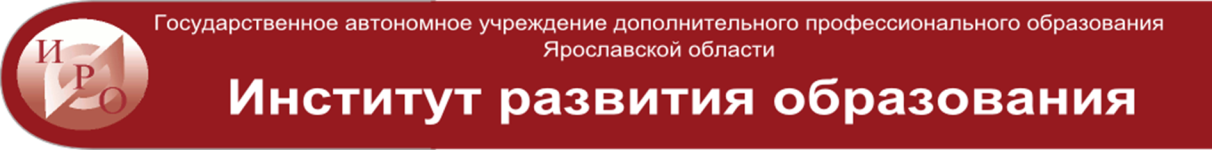 Региональные практики реализации адаптированных программ и программ инклюзивного образования
Мастер-класс


Рощина Галина Овсеповна, зав. кафедрой инклюзивного образования ИРО ЯО
Международный форум Евразийский образовательный диалог"
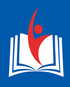 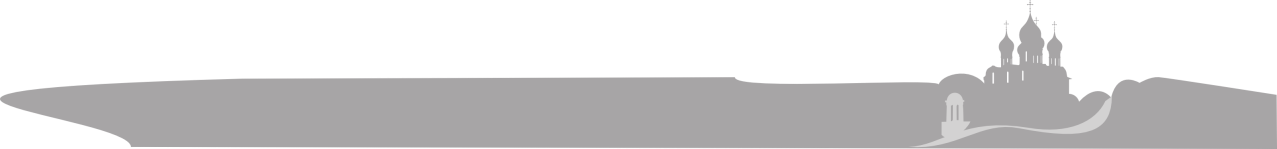 познакомиться - с эффективными практиками инклюзивного образования - методикой описания эффективной практики инклюзивного образования
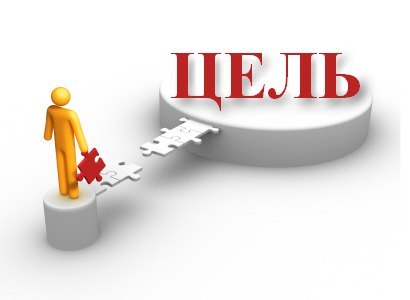 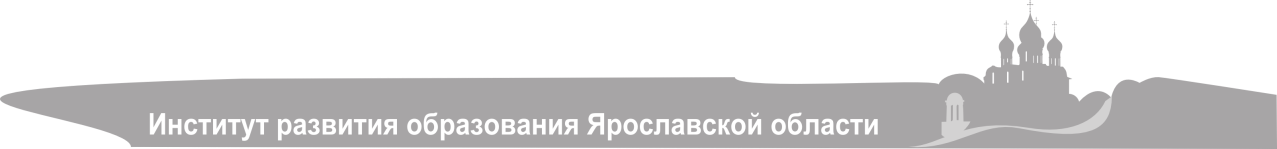 Реализация адаптированных программ
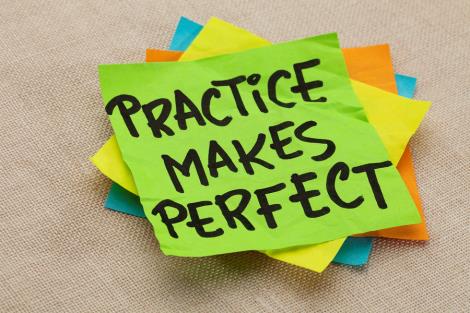 Программы инклюзивного образования
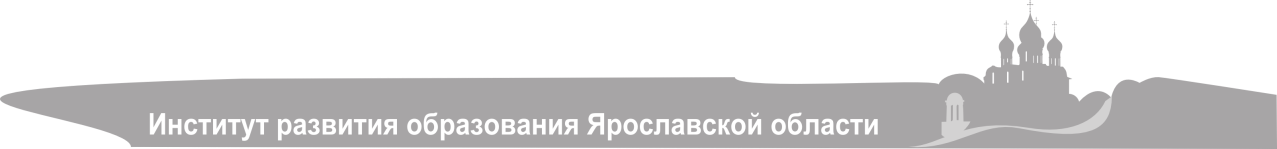 Практика - прием, метод, технология, программа, проект, система работы?
Эффективная Практика инклюзивного образования  
– осознанная, систематическая деятельность школы, группы педагогов, родителей, отдельного педагога, направленная и приводящая к включению «особого» ребенка в учебно-воспитательный процесс с целью реализации его права на равный доступ к образованию, коммуникации и взаимодействия «на равных» в гетерогенной группе, раскрытию его уникальных возможностей.
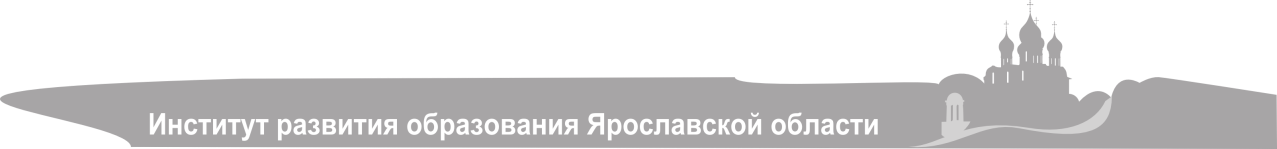 Инклюзивный подход к образованию невозможен без изменения установок, целей, без трансформации отношения к разнообразию человеческого материала, с которым приходится сталкиваться образовательной системе. При инклюзивном подходе нормой считается многообразие..
Эффективная Практика инклюзивного образования
– научно-обоснованная;
– учитывает особые 
образовательные потребности  
целевой аудитории;
– воспроизводимая;
– сделанная «под ключ».
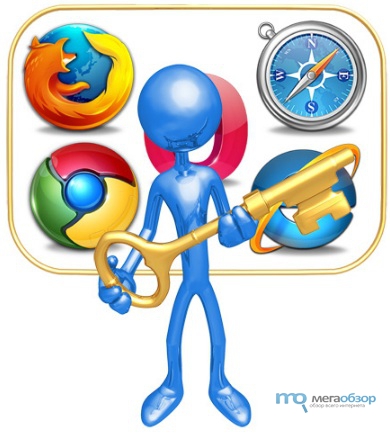 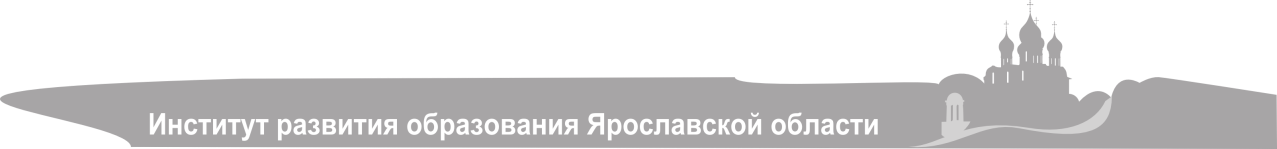 Основные условия эффективности практики инклюзивного образования
Раннее включение в инклюзивную среду. Это обеспечивает возможность абилитации, то есть первоначального формирования способностей к социальному взаимодействию.
Приоритет социализации как процесса и результата инклюзии.
Организация поддерживающего пространства и специального сопровождения. 
Индивидуальная направленность образования. 
Командный способ работы.
Активность родителей, их ответственность за результаты развития ребенка.
Развитие позитивных межличностных отношений в гетерогенной группе.
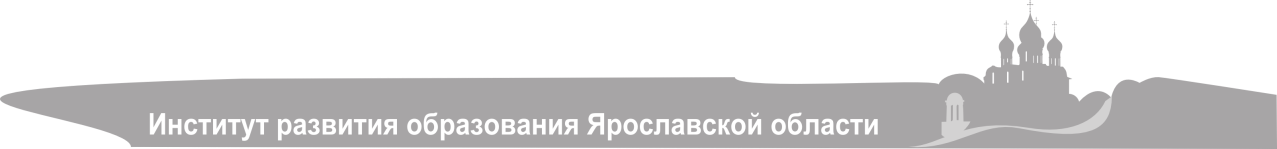 Основные критерии эффективности практики инклюзивного образования
успешность овладения образовательной программой детьми с ОВЗ;
 отсутствие пропусков занятий без уважительной причины; 
положительная динамика психосоматического здоровья и снижение заболеваемости детей с ОВЗ; 
наличие друзей у детей с ОВЗ среди детей группы и одноклассников; 
активность участия детей с ОВЗ в системе дополнительного образования; 
активное участие родителей в сопровождении детей с ОВЗ; 
участие детей и подростков в коллективных видах деятельности;
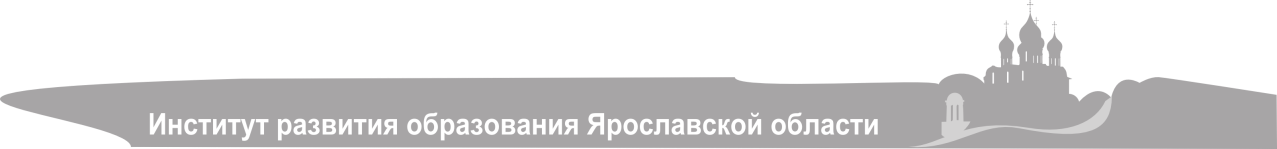 Основные критерии эффективности практики инклюзивного образования
успешность овладения образовательной программой детьми с ОВЗ;
 отсутствие пропусков занятий без уважительной причины; 
положительная динамика психосоматического здоровья и снижение заболеваемости детей с ОВЗ; 
наличие друзей у детей с ОВЗ среди детей группы и одноклассников; 
активность участия детей с ОВЗ в системе дополнительного образования; 
активное участие родителей в сопровождении детей с ОВЗ; 
участие детей и подростков в коллективных видах деятельности;
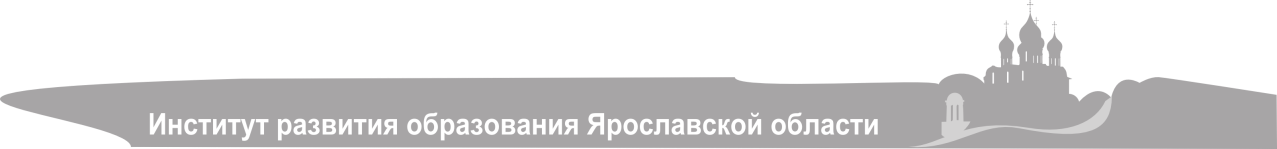 Основные индикаторы  эффективности практики инклюзивного образования
сохранность контингента в гетерогенных (инклюзивных) классах;
количество выпускников с ОВЗ, получивших профессию и трудоустроенных;
количество детей с ОВЗ, имеющих достижения в олимпиадах, конкурсах, фестивалях, выставках, обще школьных мероприятиях;
отзывы родителей о деятельности школы по внедрению инклюзивного подхода;
количество родителей детей с ОВЗ, принимающих активное участие в жизни школы.
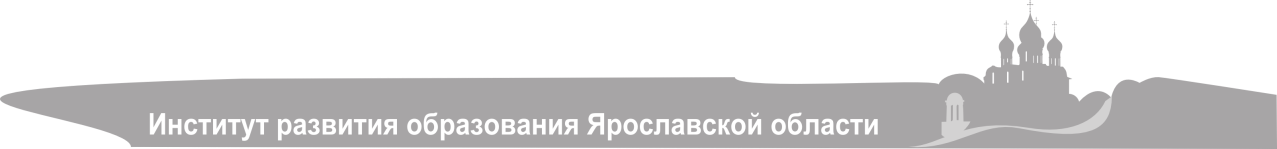 Региональный ресурсный центр «Развитие инклюзивного образования в общеобразовательных организациях» Практика инклюзивного образования
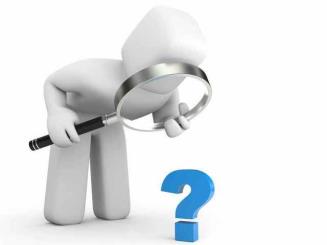 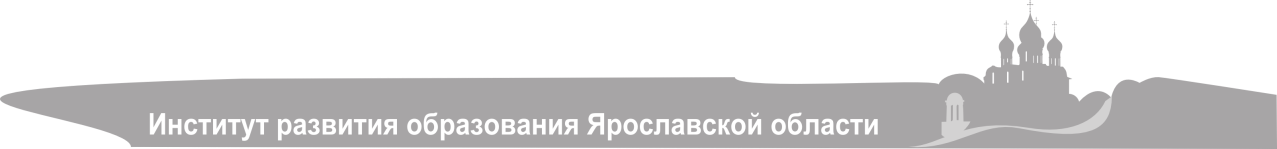 Примеры эффективных практик инклюзивного образованияв Ярославской области
Творческие загородные лагерные смены для детей с ОВЗ, нормально развивающихся сверстников и их родителей
Включение детей с ОВЗ в инклюзивные группы для осуществления комплексной подготовки к школе
Тематические областные социальные акции «Дети-детям», направленные на решение проблем интеграции детей с ОВЗ в социокультурное пространство
Инклюзивный иппотеатр
Инклюзивный фестиваль творческих возможностей «Я-на коне! Командный приз».
Образовательная игра «Лошадиные профессии»
Практика инклюзивного образования в условиях дополнительного образования для детей с аутизмом. Проект «Лето со смыслом»
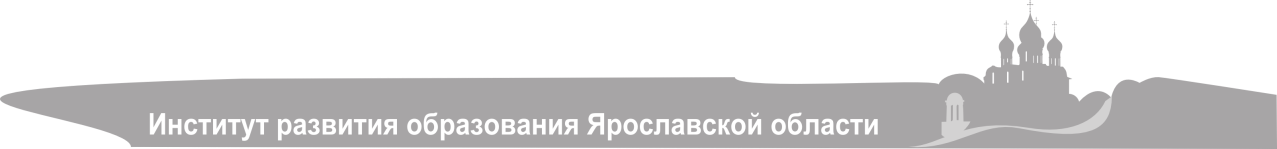 Технология социальной адаптации детей-сирот и детей, оставшихся без попечения родителей, с ограниченными возможностями здоровья, в рамках дополнительного образования на основе коллективного взаимообучения.Технология допрофессиональной и профессиональной подготовки детей и молодежи  с ограниченными возможностями здоровья и умственной отсталостью в рамках дополнительного образования на основе обучения народным ремеслам.Технология организации частичной инклюзии детей с нарушениями зрения и опорно-двигательного аппарата в рамках дополнительного образования на основе соревновательной деятельности.
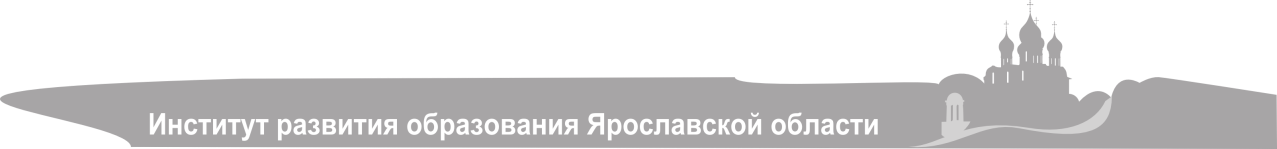 Технология инклюзивной и коррекционно-развивающей педагогической практики «Песочные сказки». Сказкотерапевтическая технология формирования навыков эффективного взаимодействия со сверстниками и взрослыми у дошкольников с ОВЗ.Технология инклюзивной и коррекционно-развивающей педагогической практики «Учимся – играя». Профилактика трудностей начального школьного обучения у младших школьников с пониженной обучаемостью (в том числе дети с ЗПР).
Технология инклюзивной и коррекционно-развивающей педагогической практики проведения инклюзивной творческой лагерной смены с использованием методов ландшафтной арт-терапии.Технология инклюзивной и коррекционно-развивающей педагогической практики организации взаимодействия детей с ОВЗ и нормально развивающихся старших школьников в процессе проведения социальных акций.Технология инклюзивной и коррекционно-развивающей педагогической практики включения детей с ОВЗ в творческую деятельность
В ЯО активно применяются следующие методы анималотерапии:
дельфинокоррекция – актуальная и востребованная технология реабилитации и социализации детей с тяжелыми  нарушениями: ДЦП, аутизм, ЗПР, умственная отсталость. Реализуется на базе ярославского дельфинария
канистерапия – социально-реабилитационная технология, направленная на социально-бытовую адаптацию, социально-средовую реабилитацию, обучение навыков проведения досуга и отдыха.
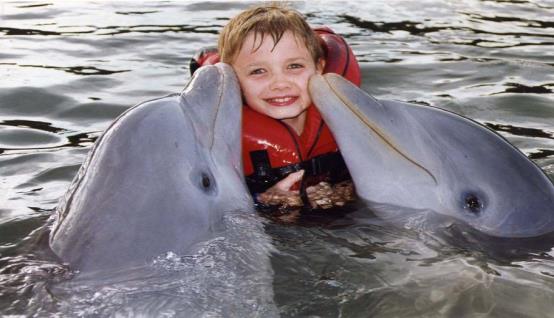 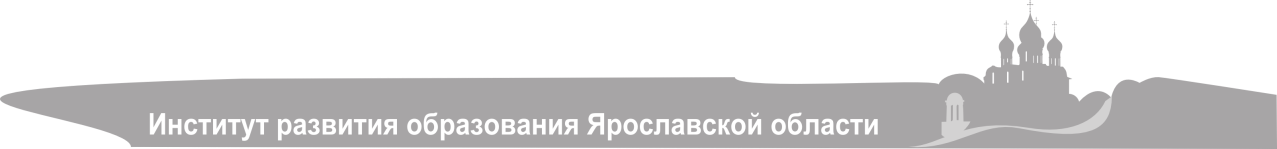 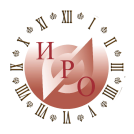 Время профессионального роста
Выявление, описание и распространение эффективных практик инклюзивного образования – модернизация содержания образования для всех.
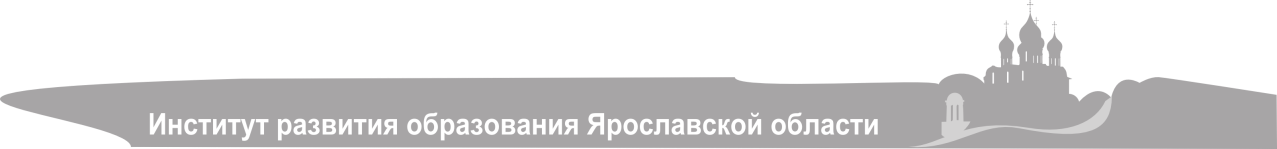 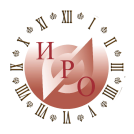 Время профессионального роста
Благодарю за внимание
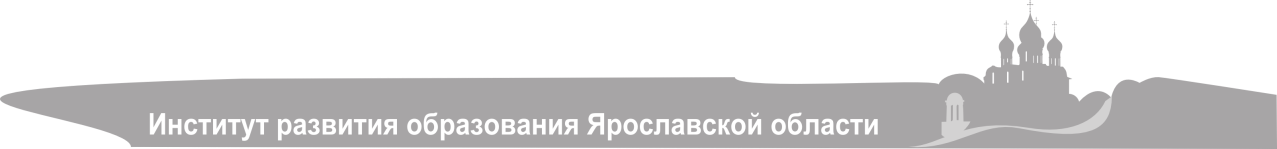 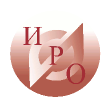 Образование без границ
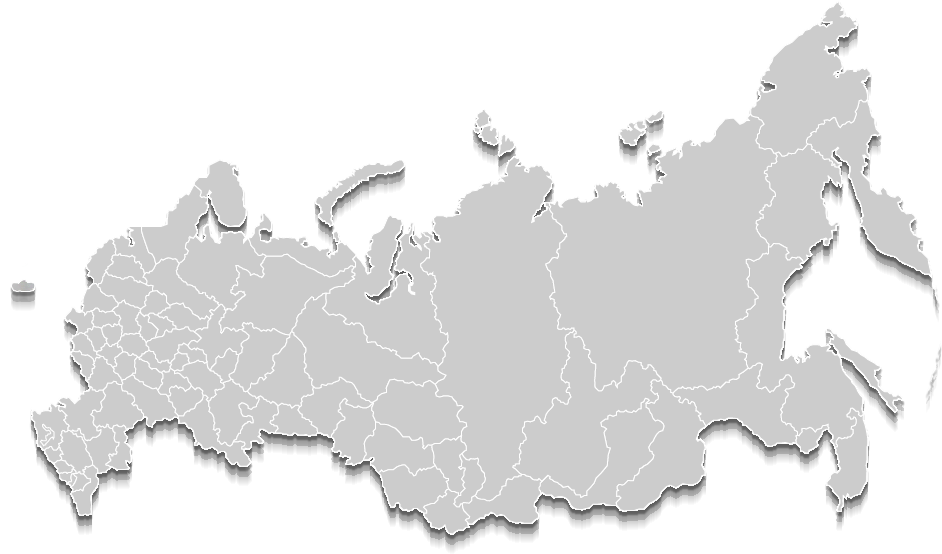 Контактная информация:
Россия г. Ярославль, ул. Богдановича, 16 
Тел.: +7 (4852) 21-92-36 
Сайт: www.iro.yar.ru
E-mail: imcn@iro.yar.ru
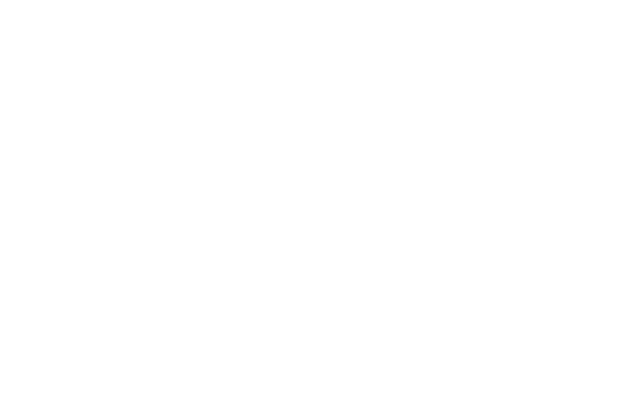 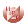 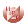 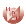 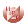 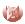 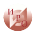 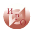 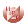 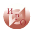 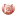 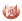 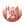 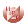 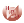 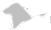 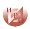 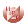 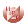 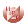 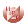 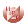 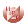 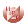